Principles of Adult Learning
Presented by: Andrew Fussell
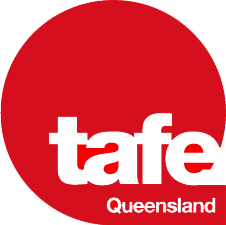 Principles of adult learning
An understanding of adult learning principles can assist in the design and delivery of effective Community Legal Education activities.

So how can those responsible for CLE ensure that they create the best learning opportunities for the people who participate in their activities?
Objectives
At the end of this workshop, participants will:

Know and understand adult learning principles

Understand how to apply adult learning principles to more effectively deliver CLE
Principles of adult learning
“The term ‘learning’ has many interpretations, but it is generally accepted as a change in behaviour or attitude.” (Kroehnert, 1990, p1). 
A measure of successful learning is that the learner is able to recall and apply what they have learned in relevant contexts and situations and in the longer term.
This workshop provides an overview of the following key principles of adult learning, adapted from the CLE made easy toolkit and aims to provide practical tips that can be applied in CLE work:

	• Motivation
	• Learning Styles
• Relevance and Immediacy
	• Prior Learning and Experience
	• Context – The Whole and Its Parts	
	• Learning Environment
• Participation and Practice.
1. Motivation
People learn best when they are motivated to learn. 

What motivates adults to learn?

Discuss with the other members on your table the types of learners you deliver training to and what may motivate them.
Motivation
A person is more likely to want to learn when they are interested in the topic or skills being addressed, and because they can see the benefit or usefulness of the learning.
Motivation for learning can be provided by internal and external factors.  
Internal factors may include:
The desire to seek knowledge
To be challenged 
To achieve greater job satisfaction
Or to satisfy an inquiring mind.
Motivation
External factors may include:
Wanting to prevent or settle a legal problem
To achieve greater job satisfaction
Secure professional advancement
Or to increase job related skills.
Motivation
Barriers to consider that may disrupt motivation:
Lack of time
Lack of money
Lack of confidence or interest
Lack of information about learning opportunities
Red tape 
Problems with childcare and transportation

Discuss with your table other barriers to learning that you can identify.
2. Learning Styles
Learning styles are a set of assumptions around how someone uses their senses to perceive information; how their brain stores and processes information and how they organise and present information.
Learning Styles
These are broadly categorised into three learning styles:

Visual learners who prefer images, pictures, diagrams, films and videos or demonstrations.
Auditory learners who learn best through the process of listening and talking.
Kinaesthetic learners who learn by doing.
Learning Styles
Note your preferred responses to the following questions:
1. When I need directions for travelling I usually:
Look at a map
Ask for spoken directions
Follow my nose and maybe use a compass
 2. If I am teaching someone something new, I tend to:
Write instructions down for them
Give them a verbal explanation
Demonstrate first and then let them have a go
3. I tend to say:
Watch how I do it
Listen to me explain
You have a go
Learning Styles
4. When I am learning a new skill, I am most comfortable:
Watching what a teacher is doing
Talking through with the teacher exactly what I’m supposed to do
Giving it a try myself and work it out as it goes
5. I feel especially connected to other people because of:
How they look
What they say to me
How they make me feel
6. I find it easier to remember
Faces
Names
Things I have done
Learning styles
Based on the previous questions:

If you chose mostly A’s you have a VISUAL learning style.

If you chose mostly B’s you have an AUDITORY learning style.

If you chose mostly C’s you have a KINAESTHETIC learning style.
Learning Styles
While a learner may identify with one of the three learning styles, learners also learn more effectively when more than one of their senses is being used.  For example, a video will also contain sound and demonstrations are often linked to practice.

When delivering training:
Recognise that very different strategies and techniques may be required in order to get the same message across to different people or groups
Cater for different learning styles, stimulate participant senses and maintain interest by using a variety of strategies and tools 
Consult with organisers and/or the target group. Can they help you to better understand the learning needs and preferences of the target group? Are they able assist in the design of the activities?
Develop your own knowledge and skills – your educator/facilitator ‘toolkit’. Identify and become familiar with using a range of strategies and techniques. Be flexible and adaptable, in both the planning and the delivery of activities and
Evaluate activities – What worked well? What didn’t? How could we do it better next time?
Learning Styles
Discuss with your group a selection of your clients and consider how you might cater for different learning styles.  Note your responses.
Further reading /research
For those interested, beyond the three learning styles we have discussed today, Howard Gardner’s (1983) theory of multiple intelligences, that relate to a person’s unique aptitude set of capabilities and ways they might prefer to demonstrate intellectual abilities should be investigated. 

1. Verbal-linguistic intelligence (well-developed verbal skills and sensitivity to the sounds, meanings and rhythms of words) 
2. Logical-mathematical intelligence (ability to think conceptually and abstractly, and capacity to discern logical and numerical patterns) 
3. Spatial-visual intelligence (capacity to think in images and pictures, to visualize accurately and abstractly) 
4. Bodily-kinesthetic intelligence (ability to control one’s body movements and to handle objects skillfully) 
5. Musical intelligences (ability to produce and appreciate rhythm, pitch and timber) 
6. Interpersonal intelligence (capacity to detect and respond appropriately to the moods, motivations and desires of others) 
7. Intrapersonal (capacity to be self-aware and in tune with inner feelings, values, beliefs and thinking processes) 
8. Naturalist intelligence (ability to recognize and categorize plants, animals and other objects in nature) 
9. Existential intelligence (sensitivity and capacity to tackle deep questions about human existence such as, What is the meaning of life? Why do we die? How did we get here?
3. Relevance and Immediacy
Learning is enhanced when the learner is aware of the relevance of the content and when it is ‘immediately’ applicable to their situation or needs.
So when presenting to adult learners:
Focus the content of activities around the current interests and concerns of participants
Clearly state the purpose and learning outcomes, and identify points of relevance, when promoting and introducing the activity
Encourage participants to consider how the new knowledge or skills will assist them to achieve their goals, or to address personal or professional issues
Encourage the participants to apply the content to their own or comparable situations by using techniques such as case studies, role plays, questions and discussion and
Develop resources that people can easily access if and when they need them.
Relevance and Immediacy
Discuss with your other table members how you might ensure that the content you are delivering is relevant to your clients’ needs?  Note your responses.
4. Personal Experience
It’s important to incorporate the rich experience that adult learners bring with them into your training sessions.   People come to learning situations with a wide range of experience, knowledge, skills, values and perceptions. These can provide the basis for valuable personal and co-operative learning.   

This background may also present barriers and challenges to learning.  By drawing out prior experience, you can correct learners’ misinformation which can be a significant impediment to new learning.

Strategies for incorporating prior knowledge and experience into your training session include:
Personal experience
Conduct a needs assessment to uncover group members’ experiences and expectations
Recognise the experience of participants or the target group in the design and delivery of activities
Do your research. Are there specific characteristics of the target group or individual participants that should be considered?
Acknowledge ‘up-front’ that participants may have relevant experience and knowledge and that this may enhance personal and group learning
Ask participants to tell you what they know or about relevant situations or experiences they have encountered throughout session
Relate the content and strategies used in the activity to the past experience and/or current situation of participants
Personal experience
If appropriate, create peer sharing opportunities by facilitating small group discussions
Try to identify and pre-empt possible barriers and challenges, such as bad experiences with previous learning situations or a perception that it is impossible to change things and
It may be appropriate to take a pro-active approach and plan to constructively raise and address issues. Alternatively, consider how you will deal with certain issues or scenarios should they arise.

Other strategies you might consider:
Do a “K-W-L” chart on flipchart paper, asking participants to list what they Know and Want to know at the beginning of the session, and what they Learned following the session.
Poll participants at key points about experience and level of knowledge. Polling can be done by a show of hands, hearing from selected participants, or using flipchart paper or Post-it notes.
Personal experience
Discuss with your group how you might include your learners’ personal experiences to improve learning outcomes and identify potential issues that need to be considered.  Note your responses.
5. Context – The Whole and Its Parts
People prefer to have a sense of the ‘big picture’, an overview of the topic and how it will be explored before exploring specific components in more detail. This approach provides a context and a framework onto which participants can place and fit together the component parts.

So when undertaking training:
Provide a general introduction to the topic, issue, expected new knowledge or skills and outline how these will be explored in smaller parts
Present aspects of the topic in a logical sequence, review content and check participant understanding prior to moving on to the next aspect
Ensure that the various parts are drawn together and linked back to the ‘big picture’ at the end of the activity and
A visual presentation, such as a diagram, may assist in showing the relationship between the whole and the various smaller parts.
Context – The Whole and Its Parts
As a group, discuss content areas you are responsible for delivering and how you might provide a learning framework for participants.  Make note of an example.
6. Learning Environment
When learning something new, adults may feel vulnerable.  The use of low-risk activities, reassurance and building on incremental successes can help learners to feel more comfortable.  Concepts and skills should also be presented moving from simple to complex and from group-supported to solo. 

Some strategies to create a safe learning environment where adults learn more effectively include:
Set achievable learning objectives
Plan sessions to start with basics and work towards the more complex 
Establish expectations / ground rules
Use an outline to guide participants towards intended outcomes  
Provide an environment that promotes sharing and co-operative learning, not competition
Learning Environment
Avoid words and actions that may embarrass individuals
Encourage questions and ideas from participants that speak up
Promote a supportive and non-judgemental environment
Encourage and expect them to take responsibility for their own learning
Provide a physical environment is conducive to learning and when appropriate resources are available.

The educator/facilitator plays the key role in creating the atmosphere, selecting strategies and organising the physical environment for the activity. Careful consideration should be given to how the above points will be addressed, irrespective of the size or relative ‘importance’ of the activity.
Learning Environment
Discuss with your group a selection of your clients and consider how you might tailor the learning environment to best suit their learning.  Note your responses.
7. Participation and Practice
Adults learn best when training moves beyond ideas (cognitive) and feelings (affective) to incorporate actions (behavioural) as well.  Providing opportunities for participants to participate in learning activities and to practice new skills or apply knowledge assist people to learn more effectively.
 
Strategies to incorporate activities into your training sessions include:
Directing participants to discuss ideas with a partner or their group every 10 minutes or so
Using guiding questions to facilitate discussions
Facilitate activities that encourage active participation and application of new skills and knowledge – discussions, questions, problem-solving exercises, completing relevant documents, and role-plays
Participation and Practice
Use case studies or scenarios and invite learners to describe, apply or implement what they’ve learned
Ask participants to record their new learning and the steps to be taken to implement their new knowledge.  Have them share these with the group to encourage use of their action plans.
Balance quantity with quality. It may be more effective to address less points well through input and encouraging active participation, rather than more points, most of which may be quickly forgotten.
Participation and Practice
As a group, identify a topic area and suggest appropriate strategies for the inclusion of activities.
Group Activity
As a group, reflect on the seven adult learning principles we have discussed today and prepare a brief informal presentation on how you might use these principles to better engage with your learners.
Summary – Adult learning principles
Motivation
Learning Styles
Relevance and Immediacy
Prior Learning and Experience
Context – The Whole and Its Parts
Learning Environment
Participation and Practice.